PHY 712 Electrodynamics
9-9:50 AM  MWF  Olin 103

Plan for Lecture 1:
Reading: Appendix 1 and Chapters I&1
Course structure and expectations
Units – SI vs Gaussian
Electrostatics – Poisson equation
1/13/2020
PHY 712  Spring 2020 -- Lecture 1
1
http://users.wfu.edu/natalie/s20phy712/
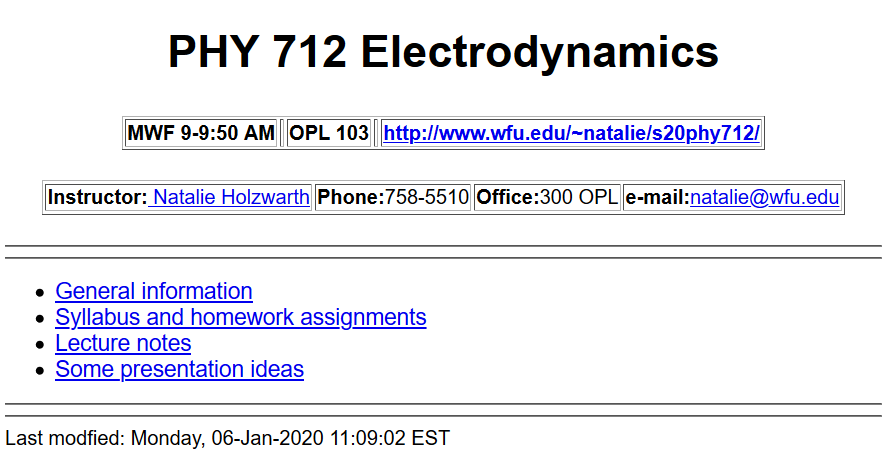 1/13/2020
PHY 712  Spring 2020 -- Lecture 1
2
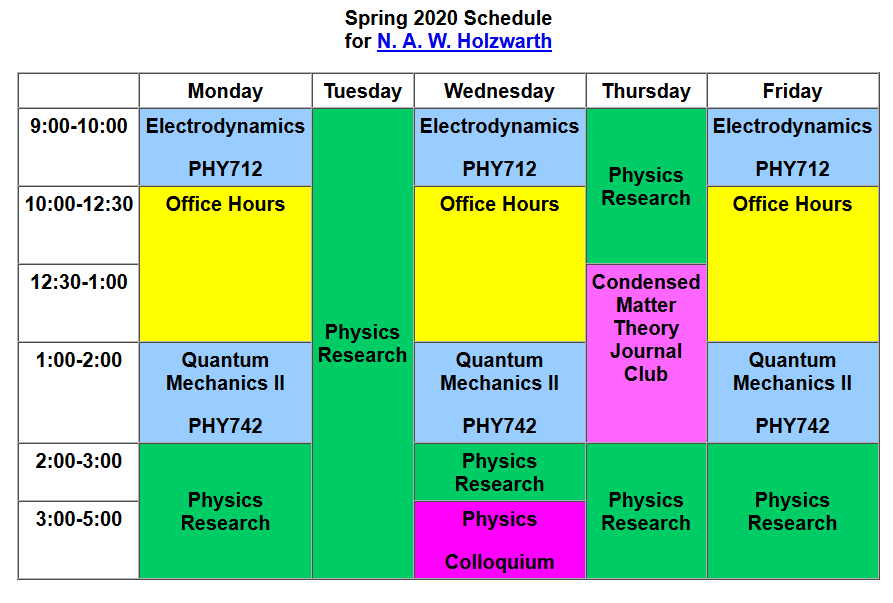 Please email natalie@wfu.edu if you would like to meet with me at any time.
1/13/2020
PHY 712  Spring 2020 -- Lecture 1
3
Physics Colloquium series – Wednesdays 3-4 PM
                                                followed by refreshments
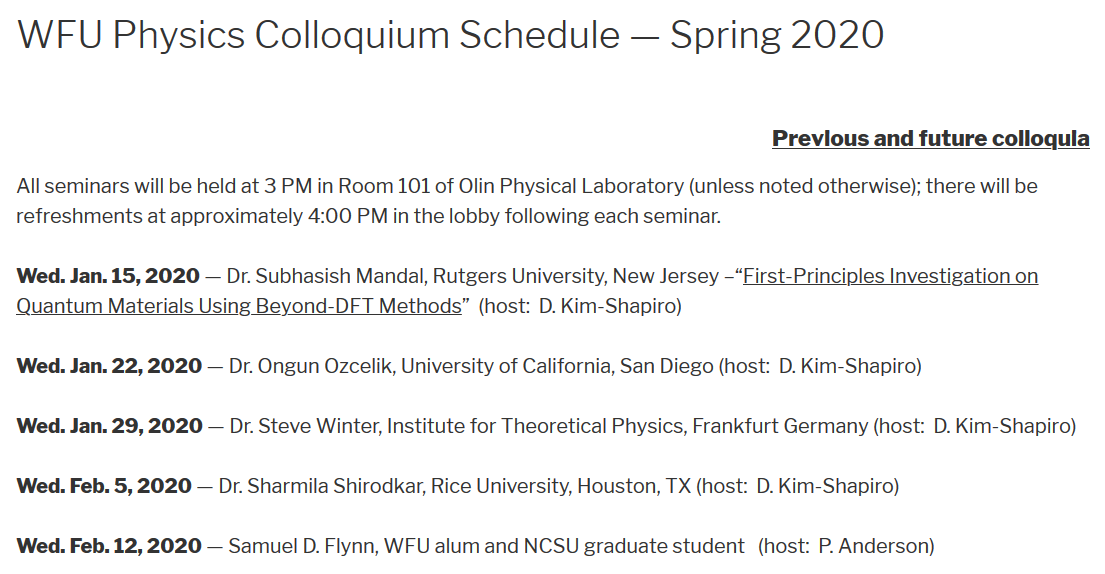 1/13/2020
PHY 712  Spring 2020 -- Lecture 1
4
Physics Colloquium series – Wednesdays 3-4 PM
                                                followed by refreshments
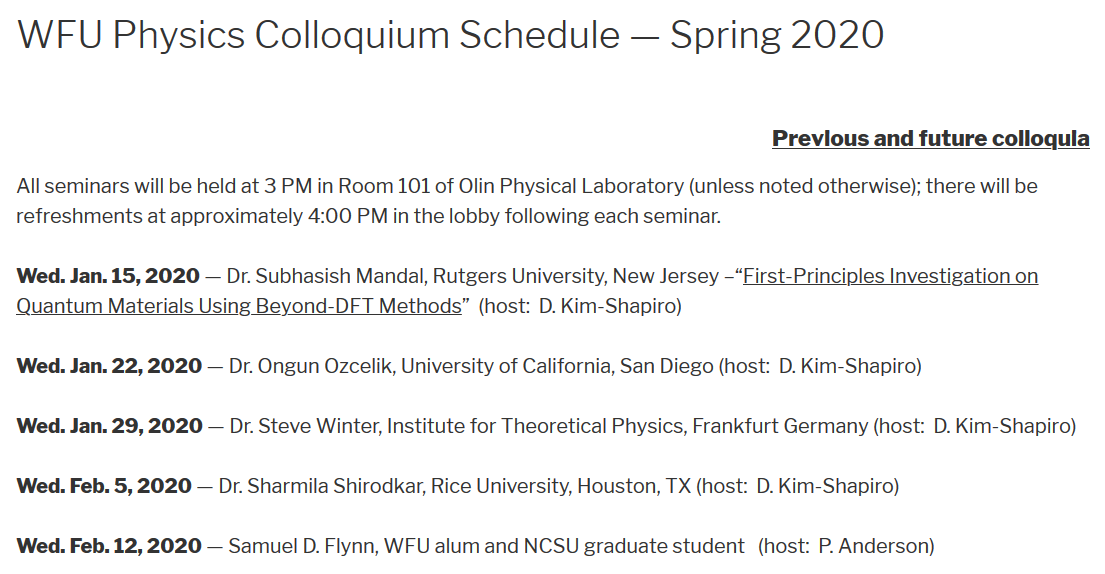 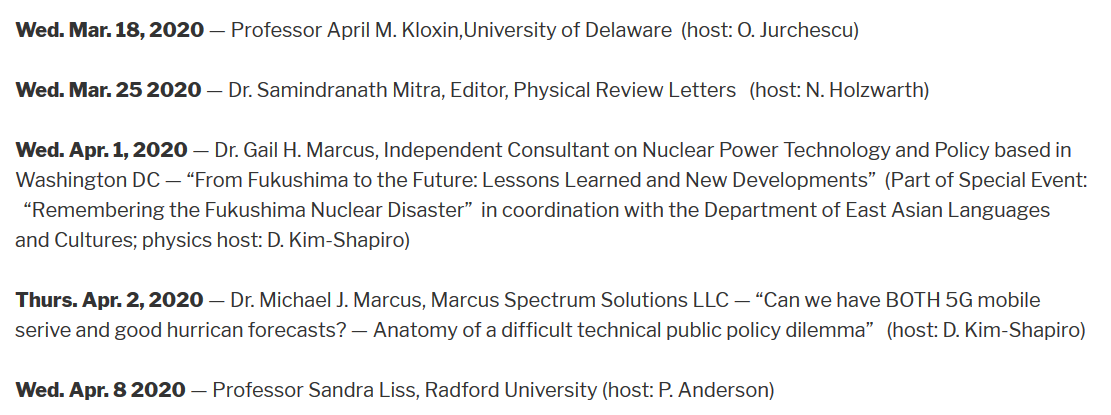 1/13/2020
PHY 712  Spring 2020 -- Lecture 1
5
New notification of events on Physics web page –
                       https://www.physics.wfu.edu/
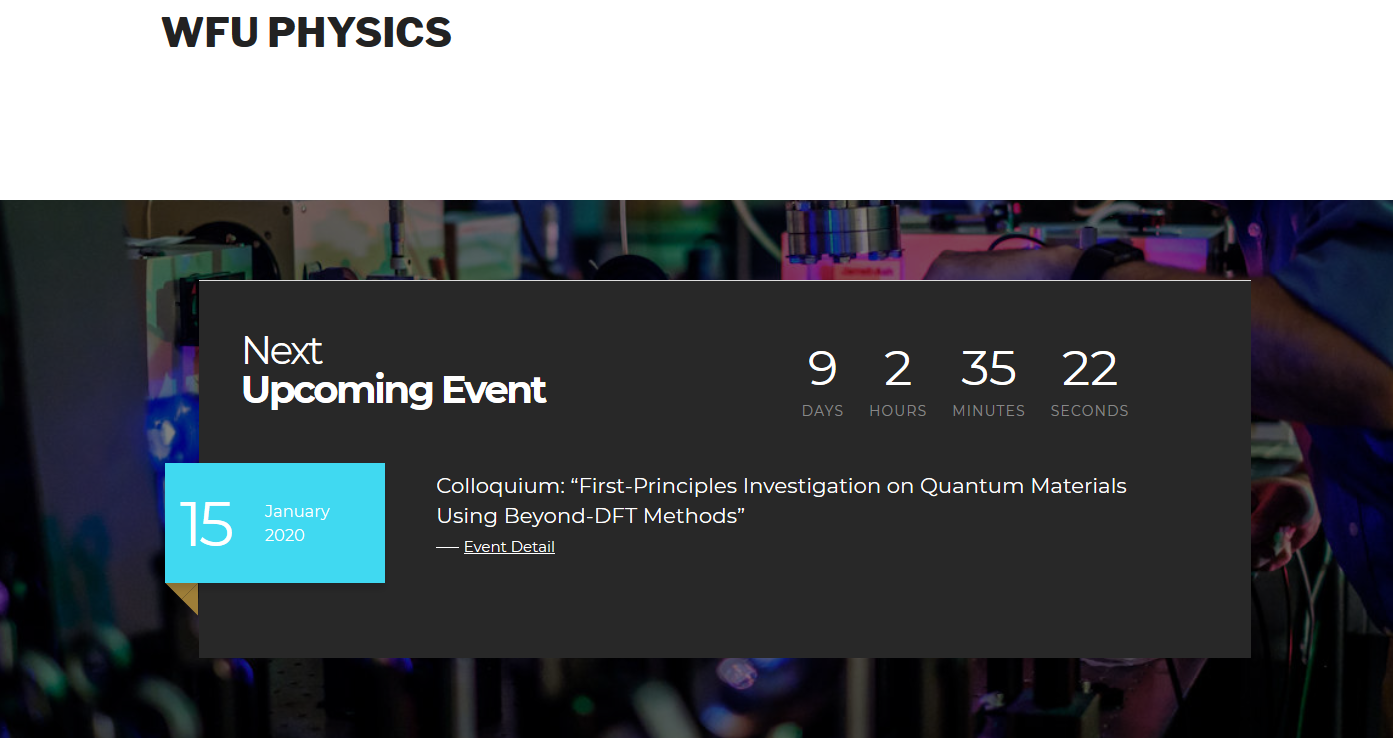 1/13/2020
PHY 712  Spring 2020 -- Lecture 1
6
Textbook
Optional supplement
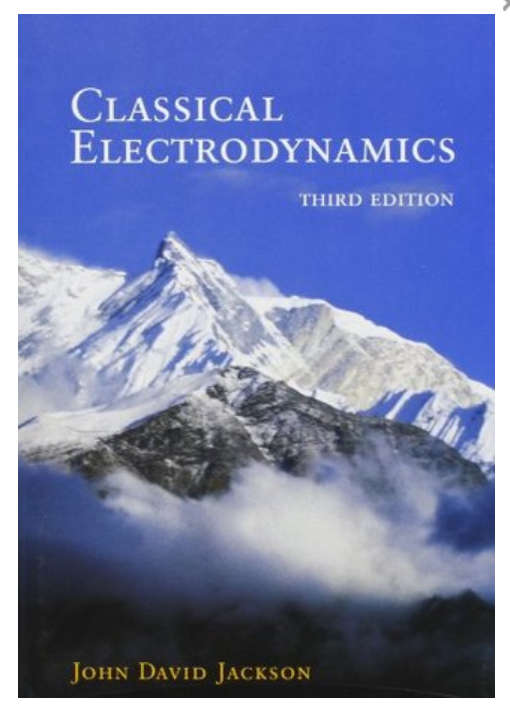 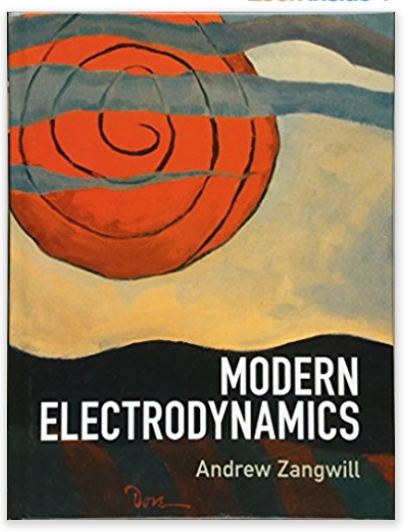 1/13/2020
PHY 712  Spring 2020 -- Lecture 1
7
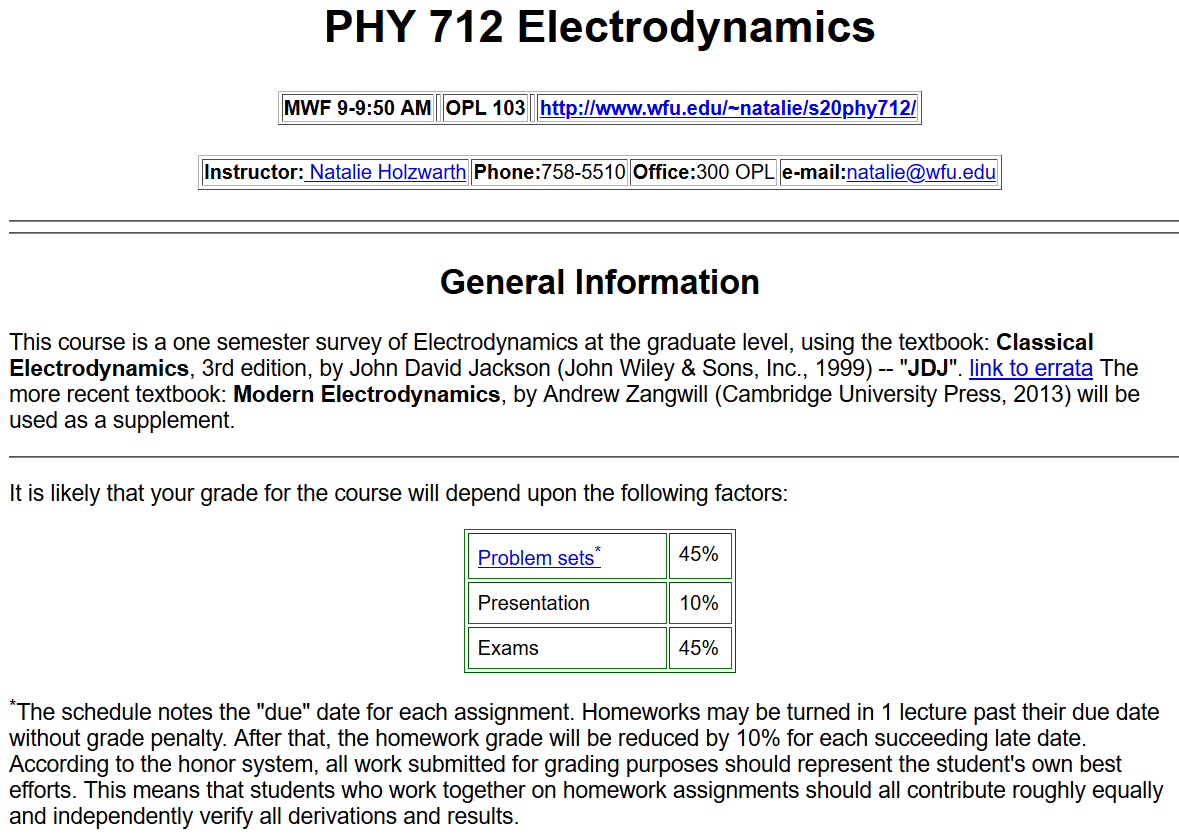 1/13/2020
PHY 712  Spring 2020 -- Lecture 1
8
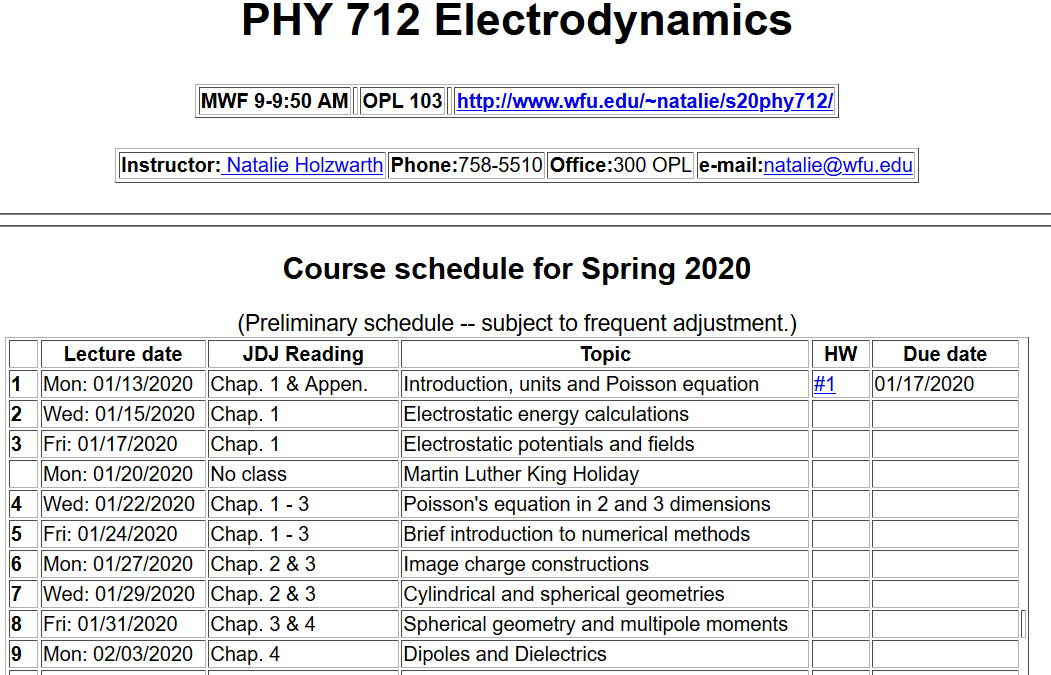 1/13/2020
PHY 712  Spring 2020 -- Lecture 1
9
Comment about HW #1:   (Jackson problem 1.5)

The time-averaged potential of a neutral hydrogen atom is given by:



where q denotes the magnitude of the elementary charge of an electron or proton and where a0 denotes the Bohr radius. Find the distribution of charge (both continuous and discrete) that will give this potential and interpret your results physically.
1/13/2020
PHY 712  Spring 2020 -- Lecture 1
10
Additional information –
Mid-term exam March 2-6, 2020  (same as QM II)
Presentations for both E&M and QM II – will be  	further discussed in QM II

Question – handouts or materials only on web?
1/13/2020
PHY 712  Spring 2020 -- Lecture 1
11
Remember to check your algebraic manipulation software --
https://software.wfu.edu/audience/students/
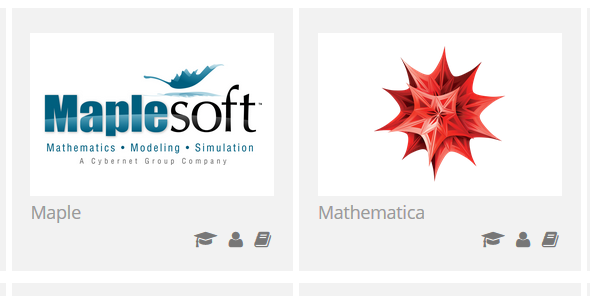 1/13/2020
PHY 712  Spring 2020 -- Lecture 1
12
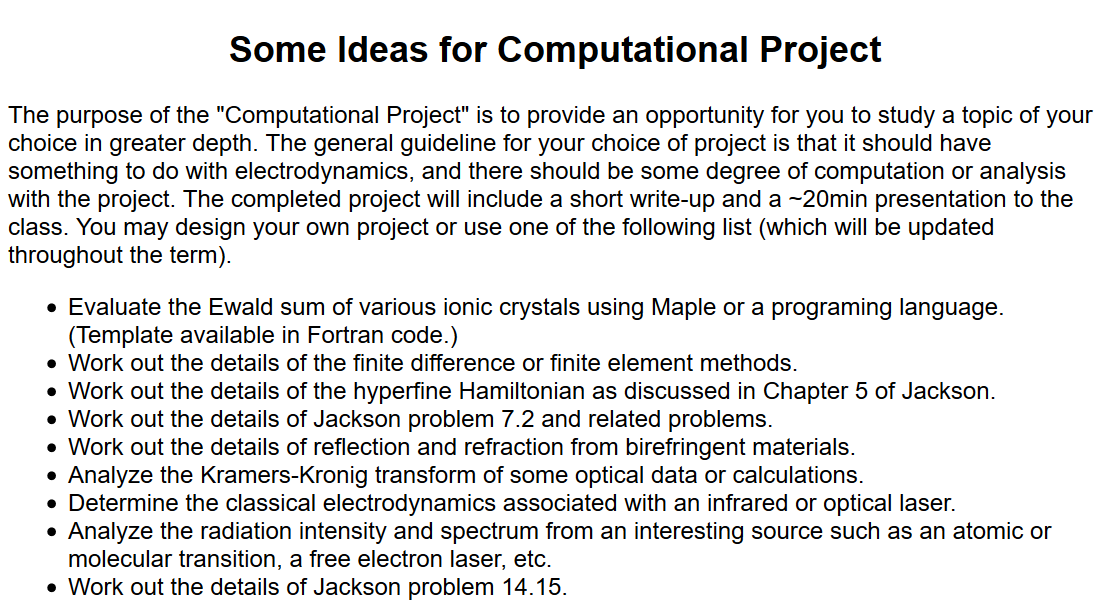 1/13/2020
PHY 712  Spring 2020 -- Lecture 1
13
Material discussed in Appendix of textbook --
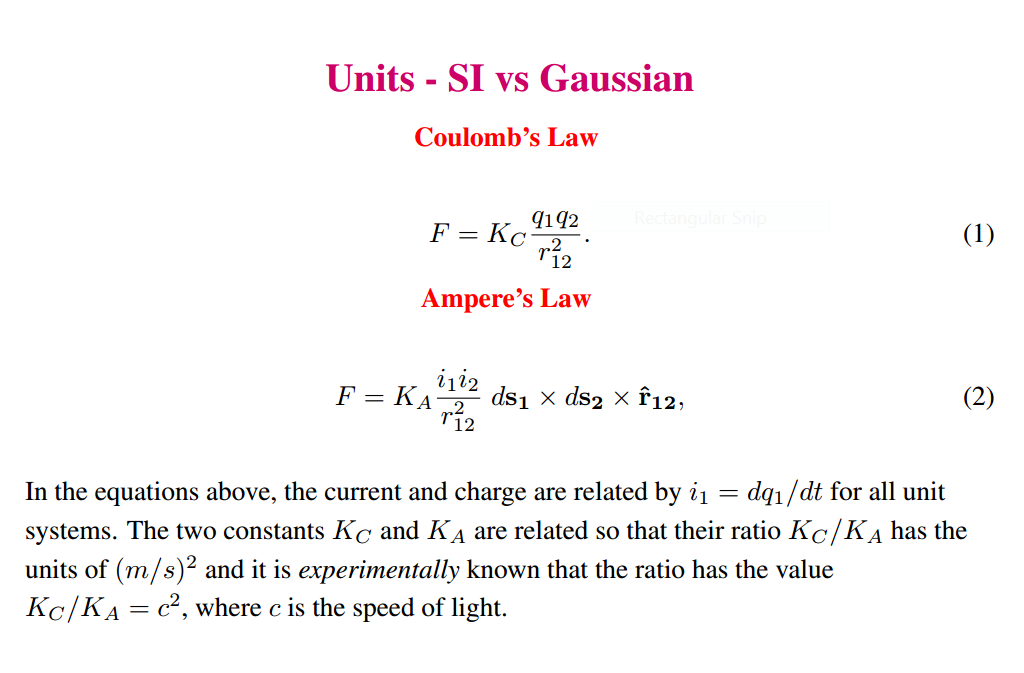 1/13/2020
PHY 712  Spring 2020 -- Lecture 1
14
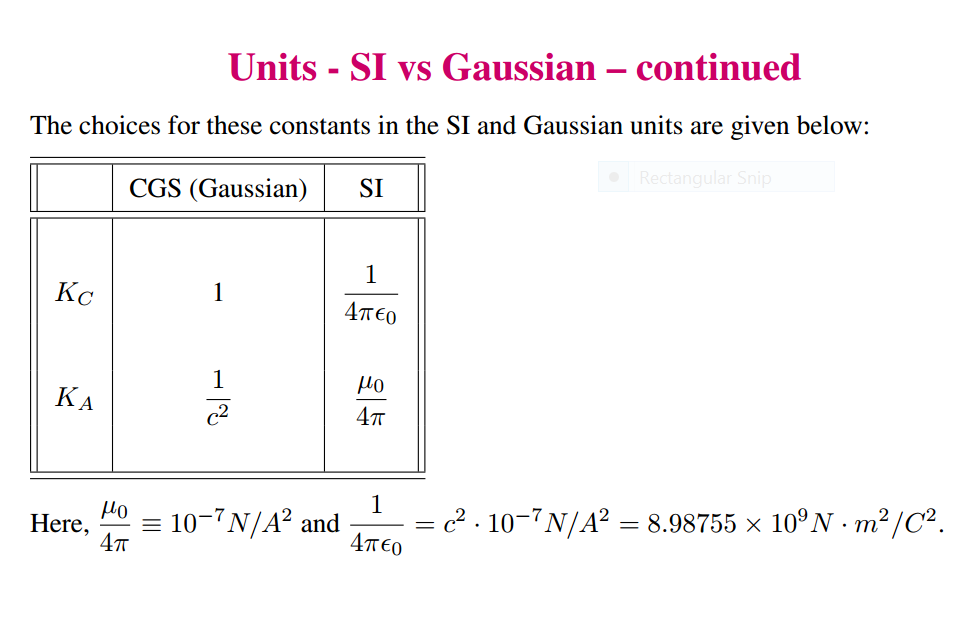 1/13/2020
PHY 712  Spring 2020 -- Lecture 1
15
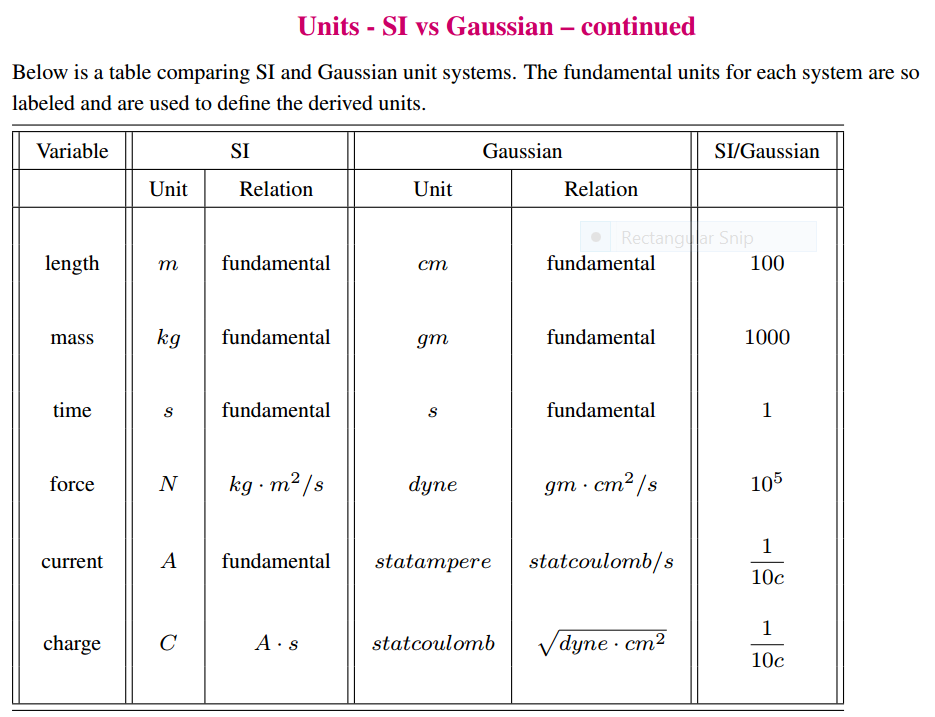 1/13/2020
PHY 712  Spring 2020 -- Lecture 1
16
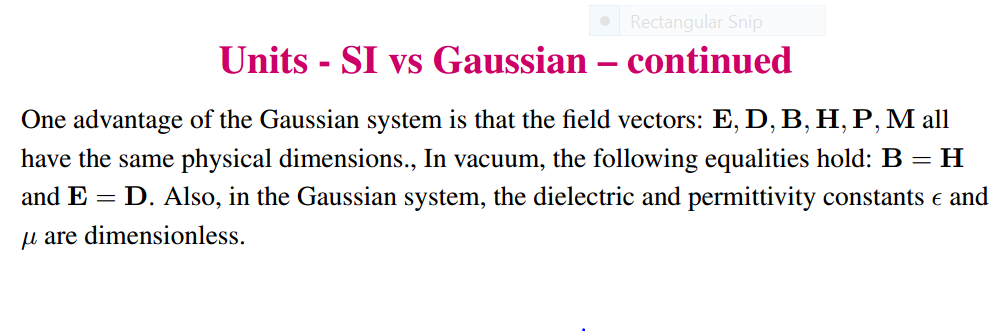 1/13/2020
PHY 712  Spring 2020 -- Lecture 1
17
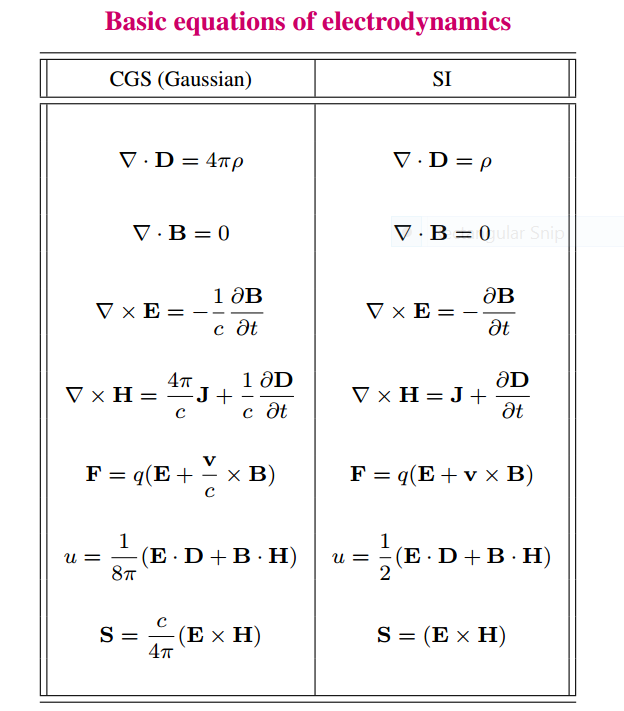 1/13/2020
PHY 712  Spring 2020 -- Lecture 1
18
Units choice for this course:
           SI units for Jackson in Chapters 1-10
           Gaussian units for Jackson in Chapters 11-16
Electrostatics
q2
q1
q4
q3
1/13/2020
PHY 712  Spring 2020 -- Lecture 1
19
Electrostatics
Discrete versus continuous charge distributions
1/13/2020
PHY 712  Spring 2020 -- Lecture 1
20
Differential equations --
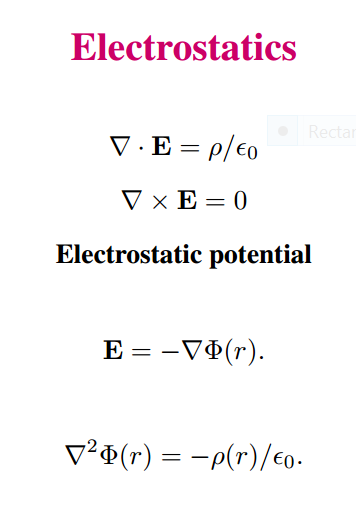 1/13/2020
PHY 712  Spring 2020 -- Lecture 1
21
Relationship between integral and differential forms of electrostatics --
1/13/2020
PHY 712  Spring 2020 -- Lecture 1
22
Relationship between integral and differential forms of electrostatics --
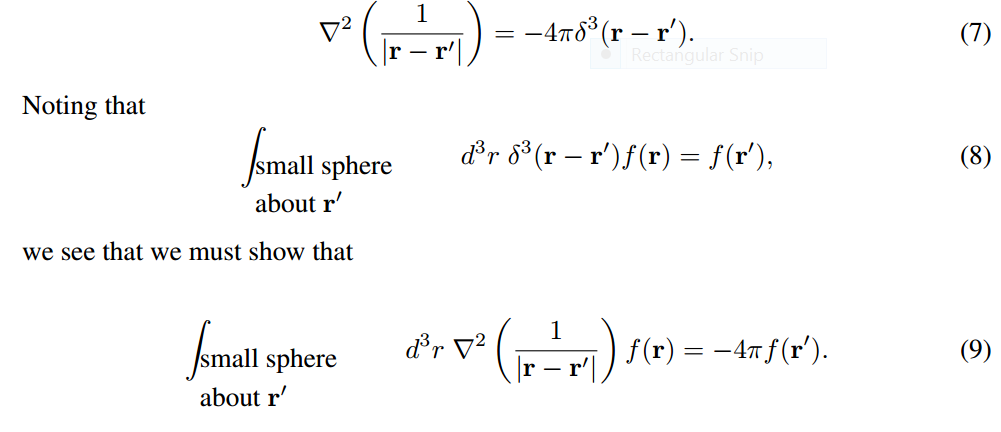 Need to show:
1/13/2020
PHY 712  Spring 2020 -- Lecture 1
23
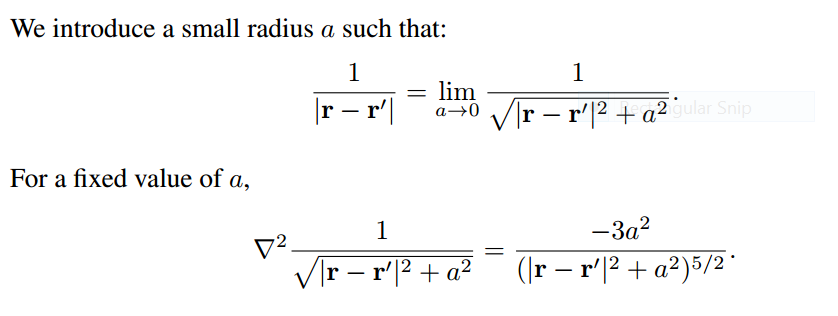 1/13/2020
PHY 712  Spring 2020 -- Lecture 1
24
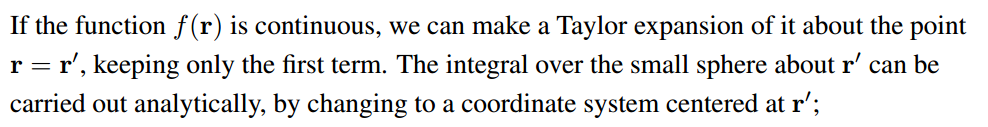 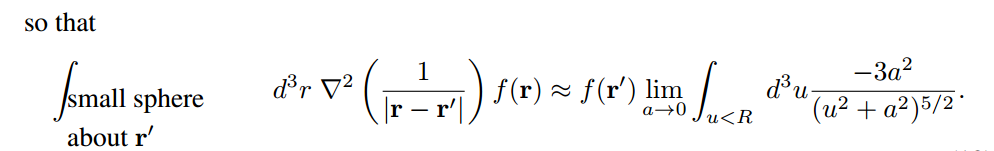 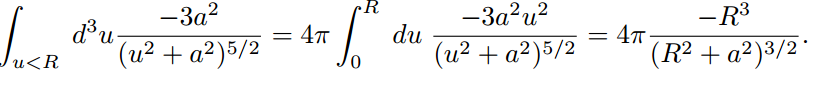 1/13/2020
PHY 712  Spring 2020 -- Lecture 1
25
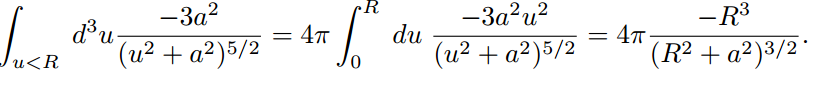 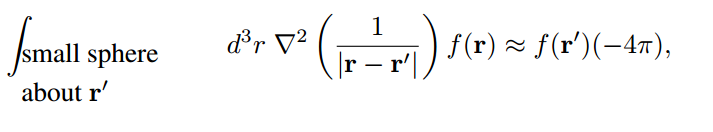 
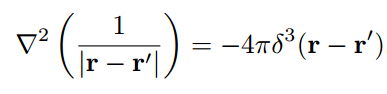 
1/13/2020
PHY 712  Spring 2020 -- Lecture 1
26
Example in HW1
1/13/2020
PHY 712  Spring 2020 -- Lecture 1
27